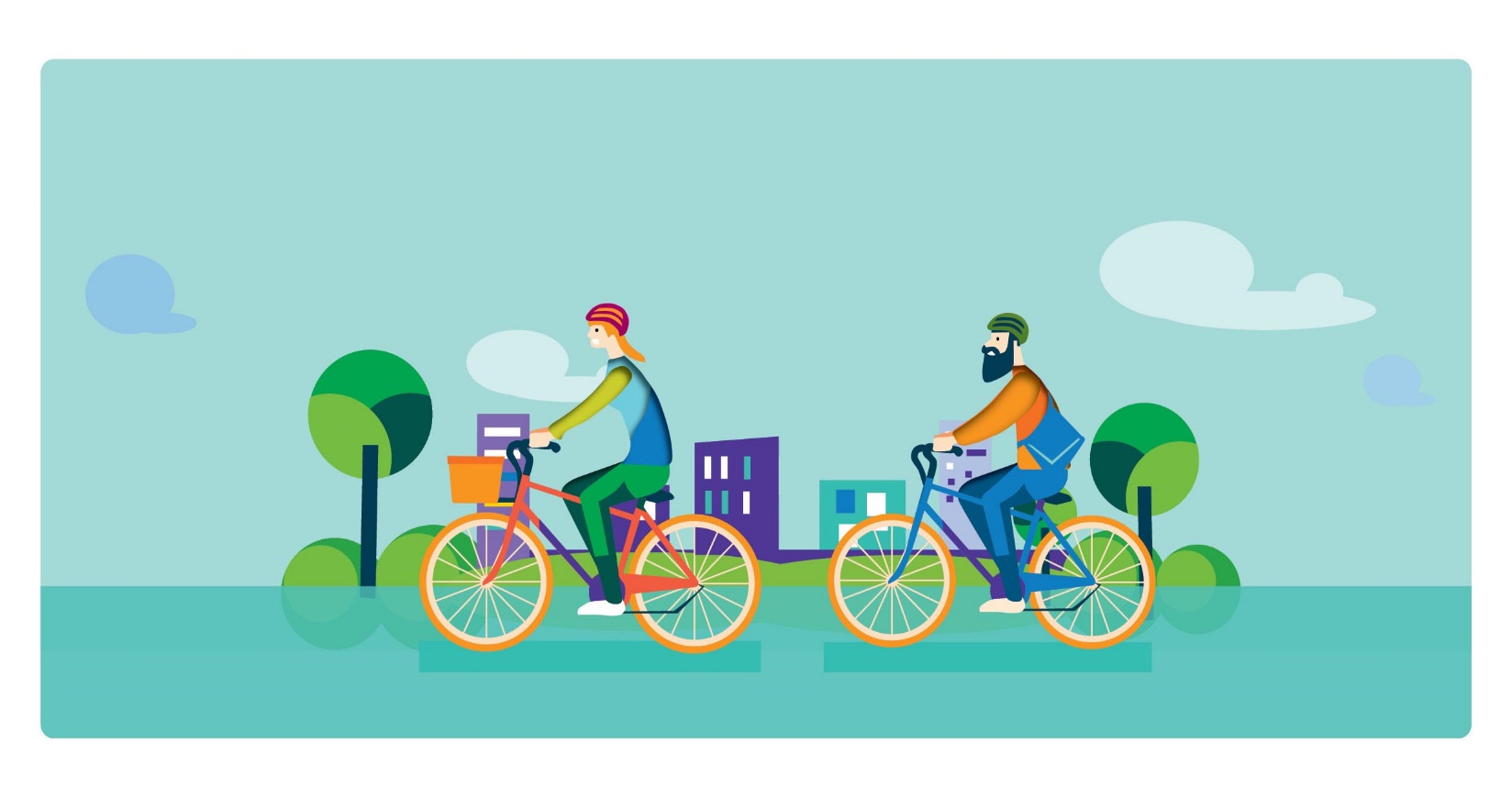 [Organisation] Bike Clinic
Date:
xxxx
Time:
xx
Location
xxx
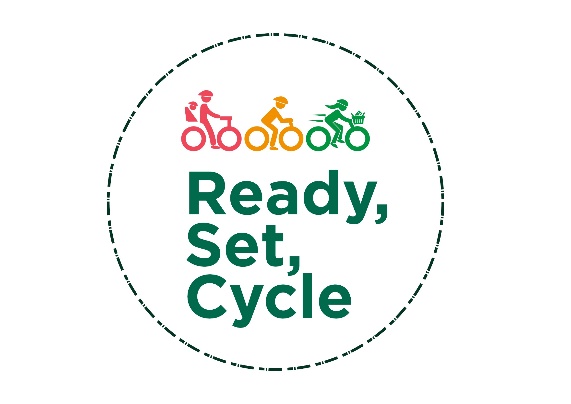 Insert Organisation logo here
CYCLECHALLENGE.IE